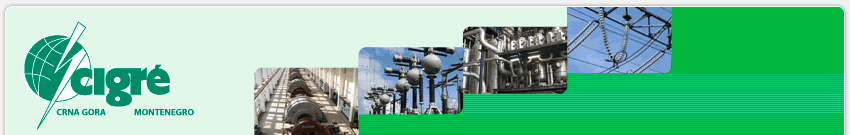 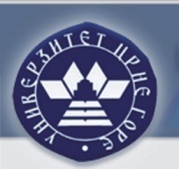 Mogućnost primjene računara za brži i jednostavniji proračun udarnih karakteristika uzemljivača

prof. dr Sreten Škuletić                 dr Vladan Radulović
Darko Rojevic, dipl.el.ing.  

Elektrotehnički fakultet
Univerzitet Crne Gore





II savjetovanje CG KO CIGRE
 16-19 maj, Budva
1
Mogućnost primjene računara za brži i jednostavniji proračun udarnih karakteristika uzemljivača
Sadržaj:
Uvod
Matematički model
Program za modelovanje
Analiza rezultata
Zaključci
2
Mogućnost primjene računara za brži i jednostavniji proračun udarnih karakteristika uzemljivača
Uvod :

Uzemljivač, odnosno uzemljivački sistem
Udarne karakteristike uzemljivača
U radu:
Matematički  model za proračun i analize udarnih karakteristika jednostavnog pravougaonog uzemljivača
Program u MATLAB programskom  jeziku
Analiza rezultata dobijenih primjenom programa na realni sistem
3
Mogućnost primjene računara za brži i jednostavniji proračun udarnih karakteristika uzemljivača
Matematički model
Modelovanje parametara uzemljivača
Na slici je prikazan uzemljivač čiji je i-ti element dat krajnim
čvorovima  k i l.



Slika 1:Dispozicija uzemljivača sa označenim elementom i
Ovaj element je moguće modelovati skoncentrisanim parametrima  obrnutom  - šemom,   - šemom i i - šemom.





 Slika 2:Obrnuta Γ-šema                  Slika 3:Π-šema                          Slika 4:T-šema
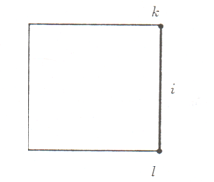 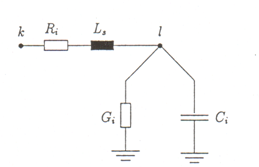 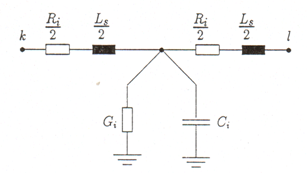 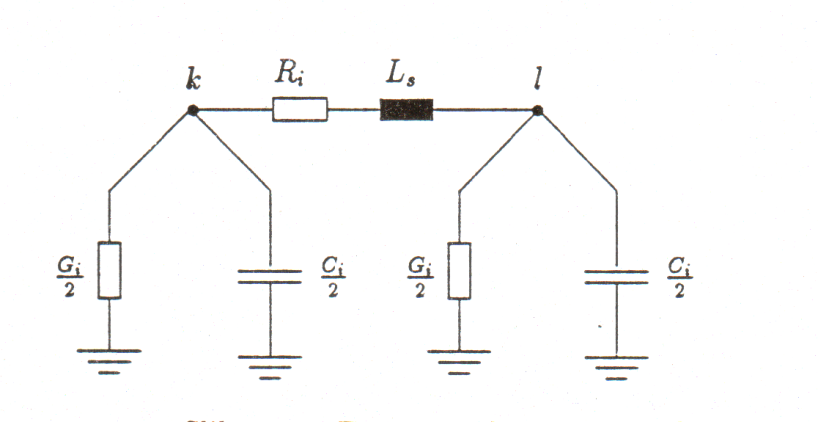 4
Mogućnost primjene računara za brži i jednostavniji proračun udarnih karakteristika uzemljivača
Proračun parametara zamjenskih šema elemenata uzemljivača
Redna sopstvena otpornost


Otočna sopstvena provodnost


Matrica  sopstvenih i međusobnih kapacitivnosti


Sopstvena induktivnost
5
Mogućnost primjene računara za brži i jednostavniji proračun udarnih karakteristika uzemljivača
Program za modelovanje

Program je urađen u programskom jeziku MATLAB
 Modelovanje parametara je izvršeno primjenom Π-zamjenske šeme








Slika 5: primjena Π-zamjenske šeme za modelovanje elemenata uzemljivača
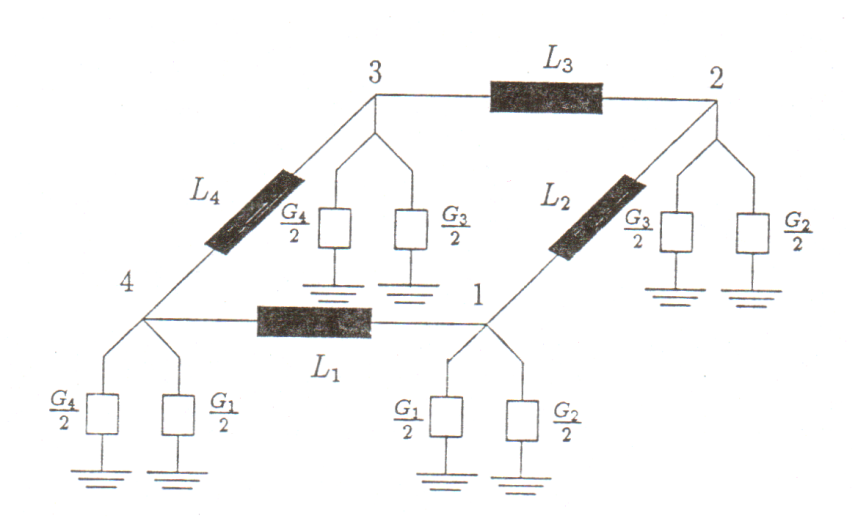 6
Mogućnost primjene računara za brži i jednostavniji proračun udarnih karakteristika uzemljivača
Analiza rezultata

Pretpostavlja se da do injektiranja struje u uzemljivač dolazi u uglu pravougaonika uzemljivača





Slika 6: Oblik analiziranog uzemljivača 
 Analiziraju se tri slučaja sa različitim dužinama  stranicama posmatrane konfiguracije uzemljivača.
Ulazni podaci su dati u Tabeli I dok su izlazni podaci grafički prikazani na slikama  7-10.
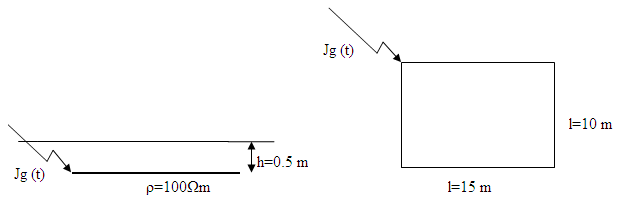 7
Mogućnost primjene računara za brži i jednostavniji proračun udarnih karakteristika uzemljivača
Tabela I. Ulazni podaci za različite konfiguracije uzemljivača
8
Mogućnost primjene računara za brži i jednostavniji proračun udarnih karakteristika uzemljivača
Slika 7: Promjena sopstvene redne otpornosti elemenata uzemljivača u zavisnosti od promjene dužine
9
Mogućnost primjene računara za brži i jednostavniji proračun udarnih karakteristika uzemljivača
Slika 8: Promjena sopstvene induktivnosti elemenata uzemljivača u zavisnosti od promjene dužine
10
Mogućnost primjene računara za brži i jednostavniji proračun udarnih karakteristika uzemljivača
Slika 9: Promjena sopstvene kapacitivnosti elemenata uzenljivača u zavisnosti od promjene dužine
11
Mogućnost primjene računara za brži i jednostavniji proračun udarnih karakteristika uzemljivača
Slika 10: Promjena sopstvene otočne provodnosti elemenata uzemljivača u zavisnosti od promjene dužine
12
Mogućnost primjene računara za brži i jednostavniji proračun udarnih karakteristika uzemljivača
Zaključci:

Ponašanje uzemljivača prilikom odvođenja struje atmosferskog pražnjenja  definisano je njegovim udarnim karakteristikama.
U radu je opisana mogućnost primjene računara za dobijanje parametara modela uzemljivača predstavljenog Π zamjenskim šemama sa skoncentrisanim parametrima.
Primjenom programa  analizirani su slučajevi proračuna parametara uzemljivača sa različitim dužinama stranica jednostavnog pravougaonog horizontalno postavljenog uzemljivača.
Dolazi se do zaključka da vrijednost parametara uzemljivača ne zavise samo od vrijednosti  konstruktivnih parametara uzemljivača i električnih karakteristika tla, nego i od međusobnog položaja pojedinih dijelova uzemljivača.
13
Mogućnost primjene računara za brži i jednostavniji proračun udarnih karakteristika uzemljivača

prof. dr Sreten Škuletić                 dr Vladan Radulović
Darko Rojevic, dipl.el.ing.  

Elektrotehnički fakultet
Univerzitet Crne Gore

HVALA NA PAŽNjI!
Pitanja?
14